SEKUNDARSCHULE „Am Weinberg“Havelberg
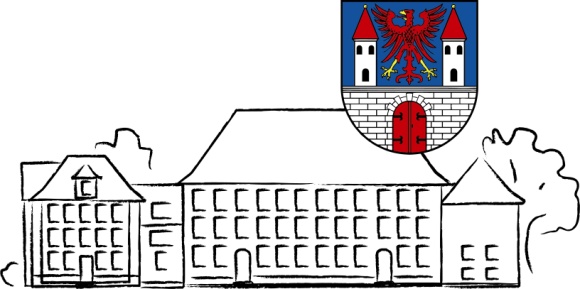 Herzlich willkommen zu einem kleinen Gang durch unsere Schule!
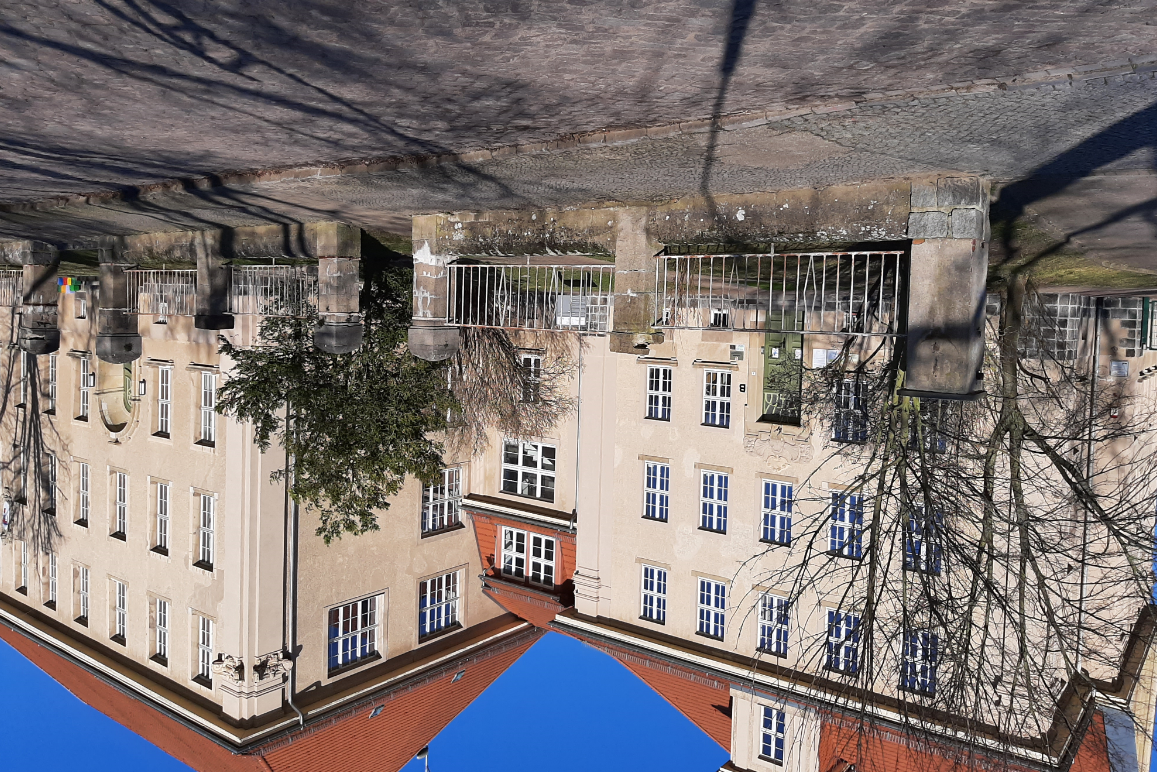 das Schulgebäude von der Straßenseiten
der Schulhof
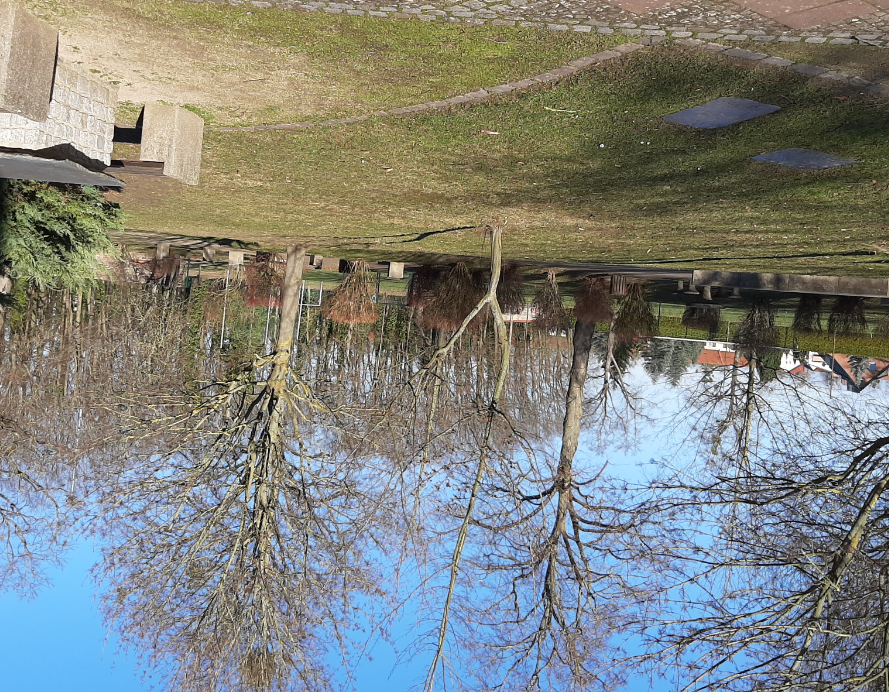 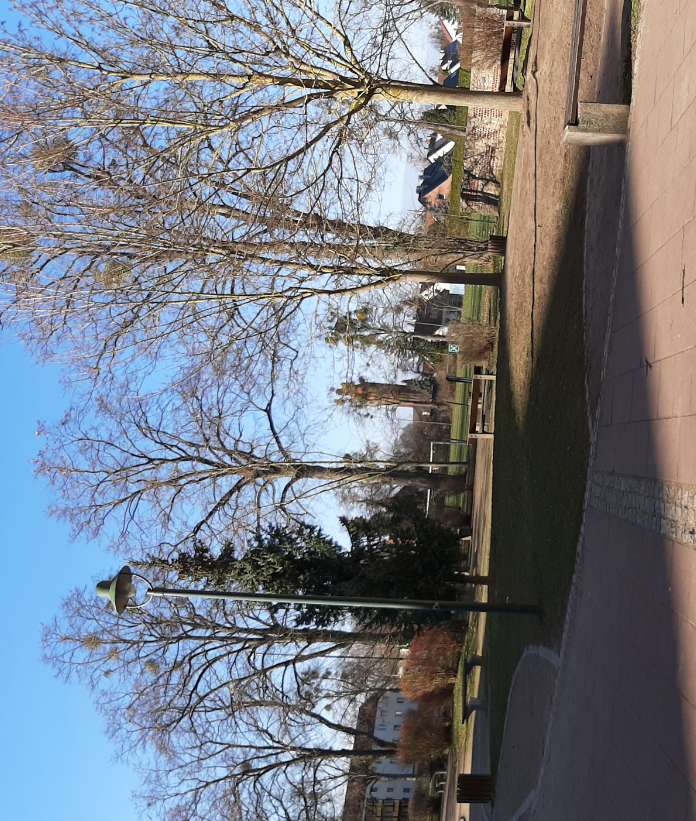 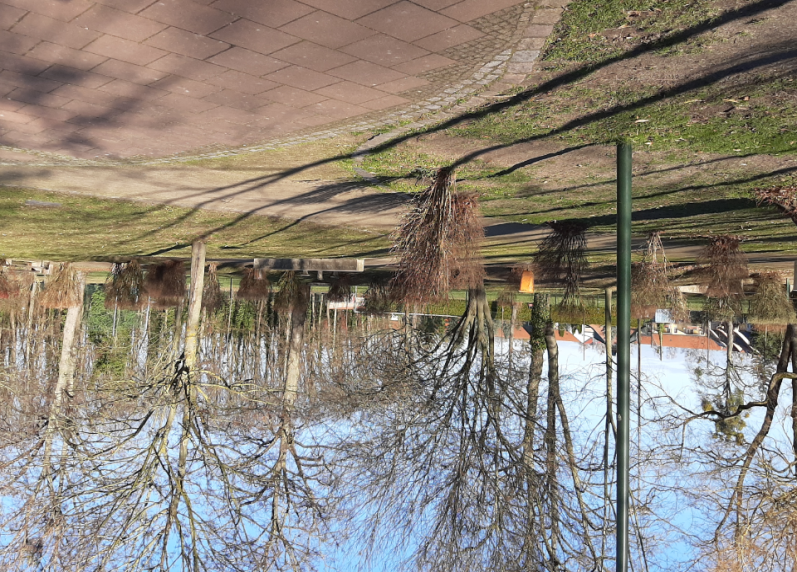 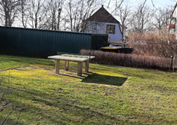 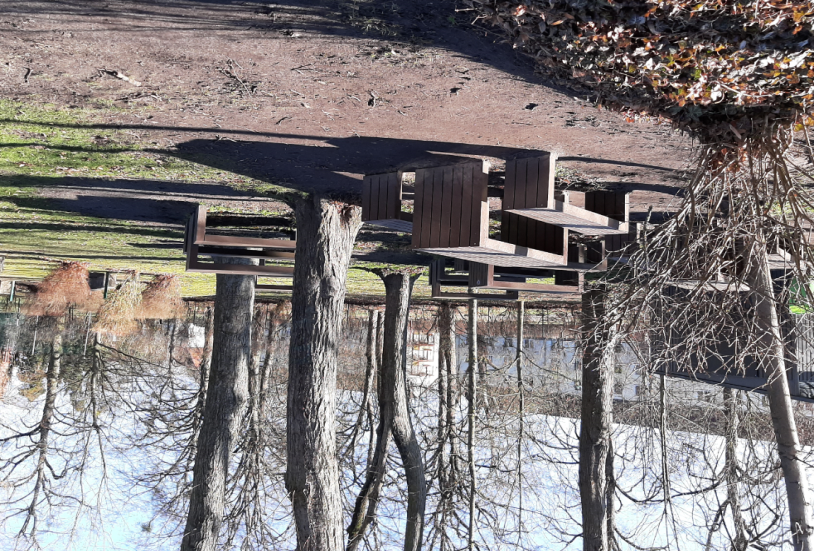 das „Grüne Klassenzimmer“ – hier ist Unterricht im Freien möglich
das Schulgebäude von der Schulhofseite
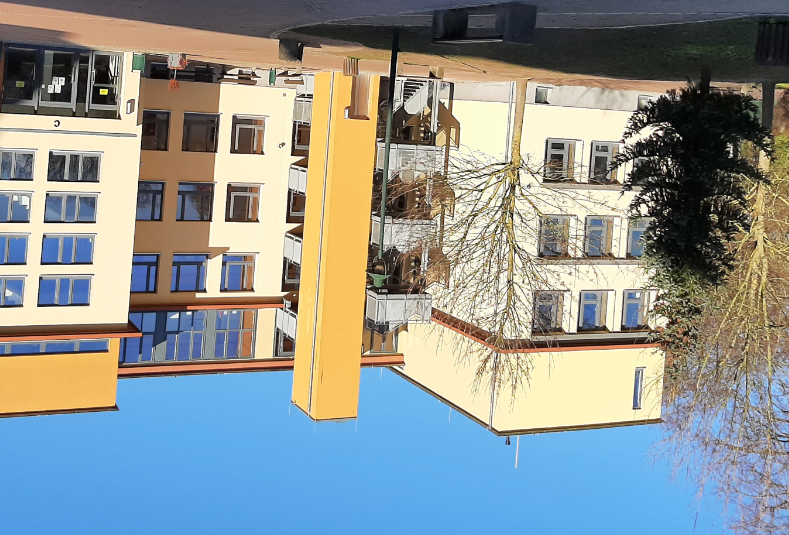  Haus CSekundarschule: Keller und ErdgeschossGymnasium: alle Obergeschosse
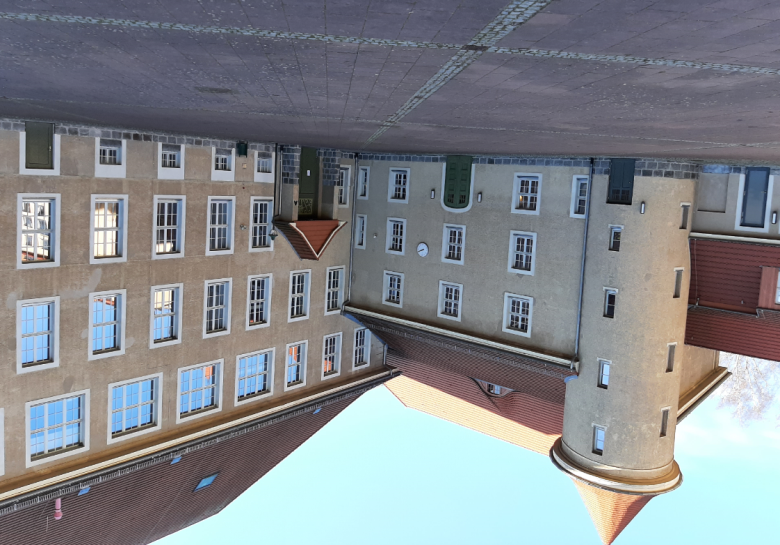 Haus A  Sekundarschule(mit Haupteingang)
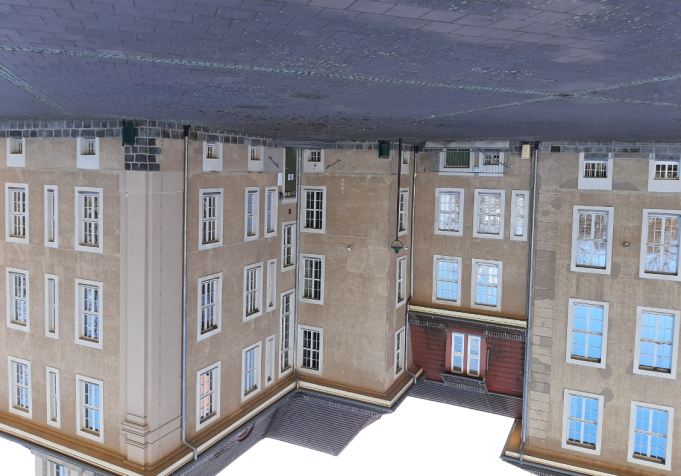 Haus A und B  A: Sekundarschule B: Kunstraum der SKS sowieMusikschule, VHS, SITI
Flure im A-Haus
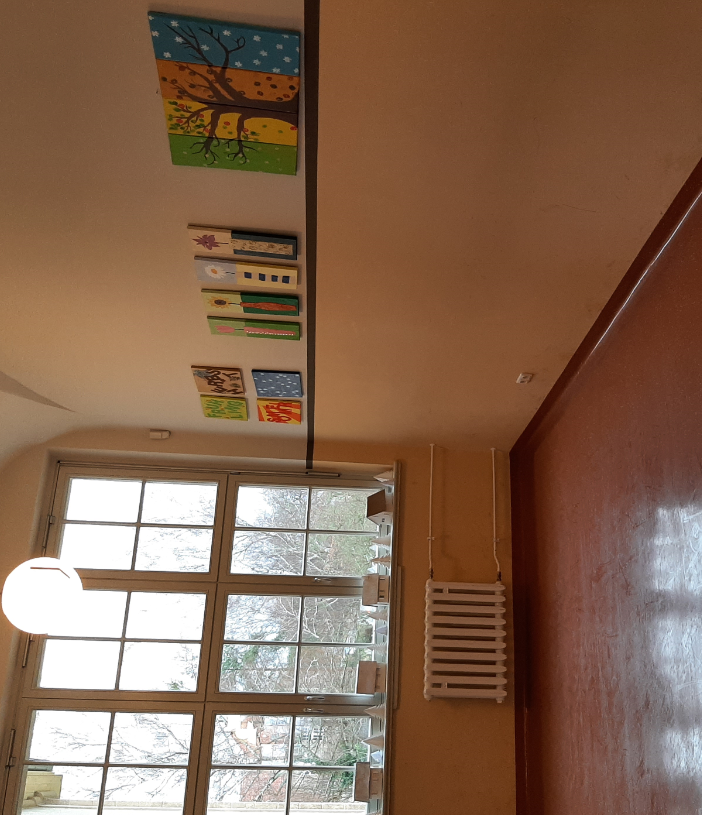 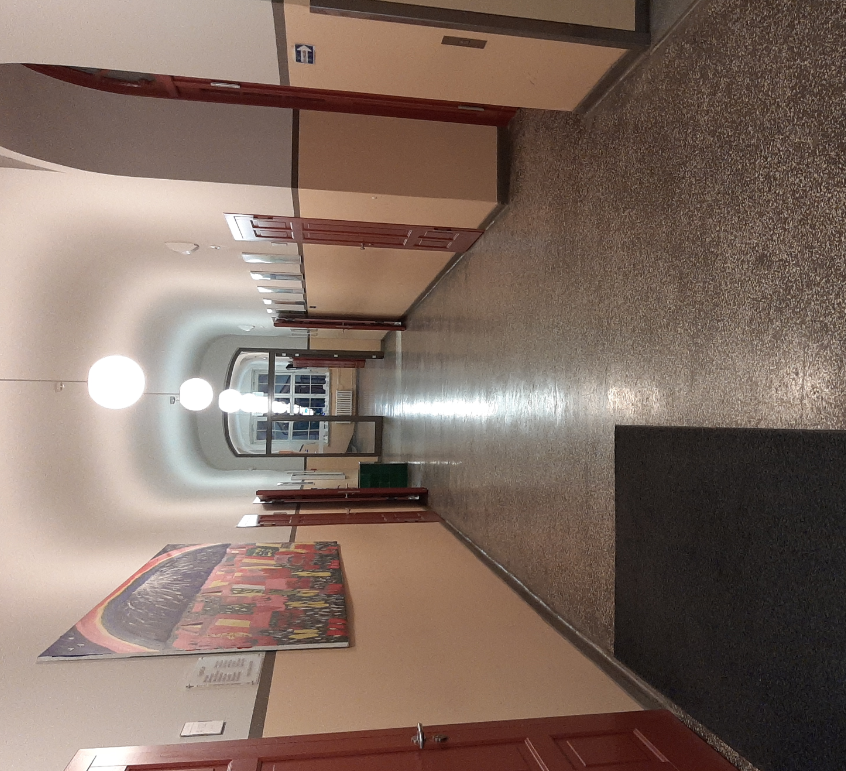 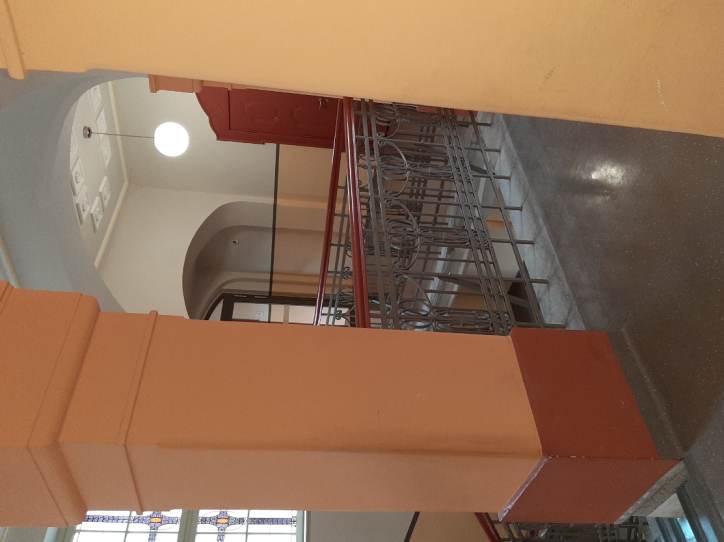 1. Obergeschoss
Erdgeschoss(Der Teppich liegt vor dem Sekretariat.)
die Fachunterrichtsräume
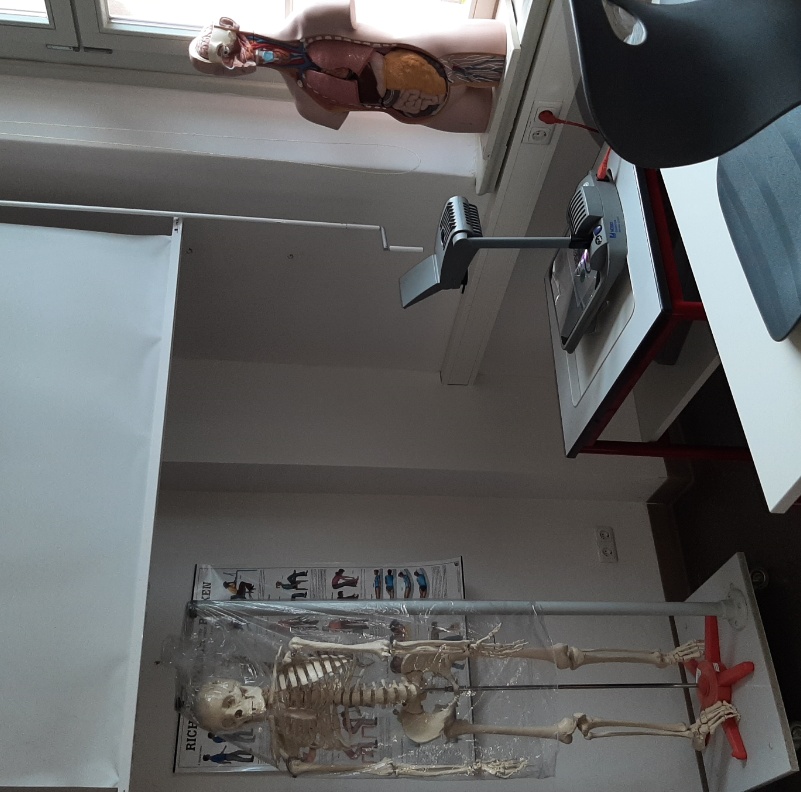 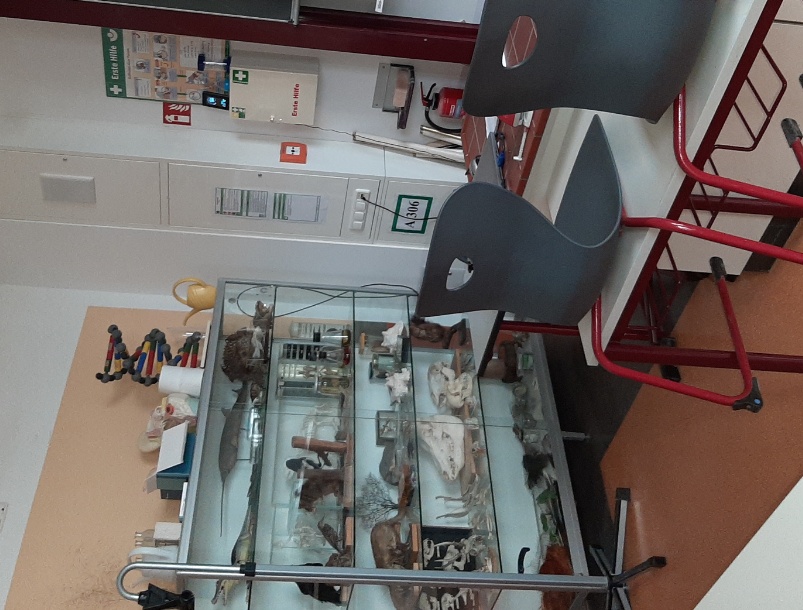 Fachunterrichtsraum für Biologie – A-Haus, 2. OG
die Fachunterrichtsräume
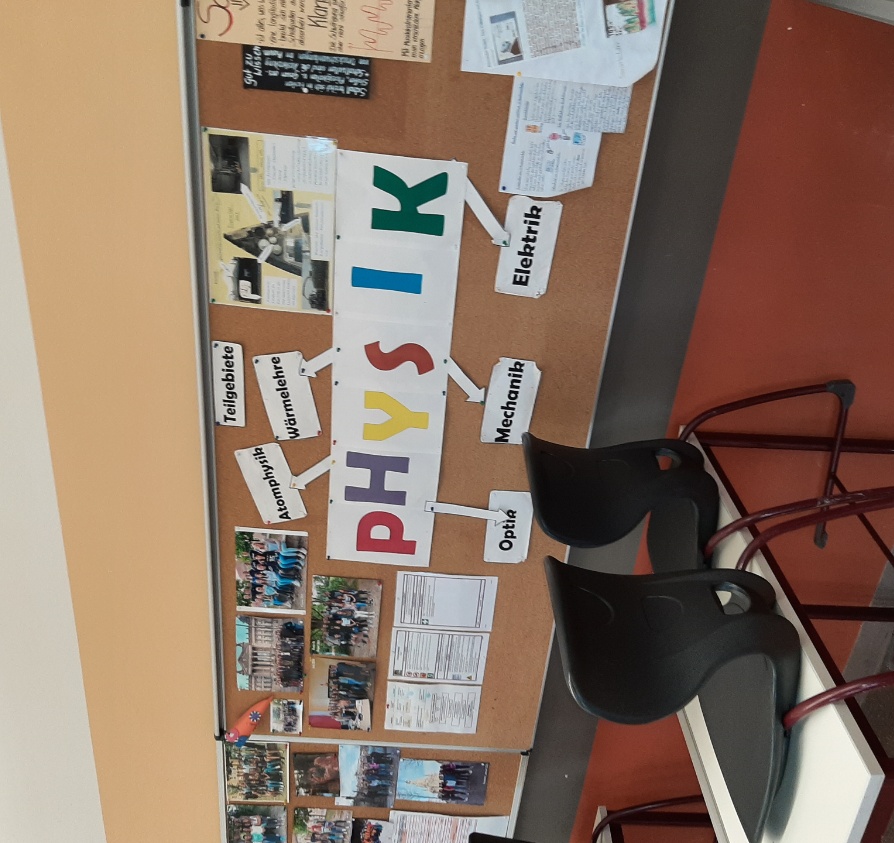 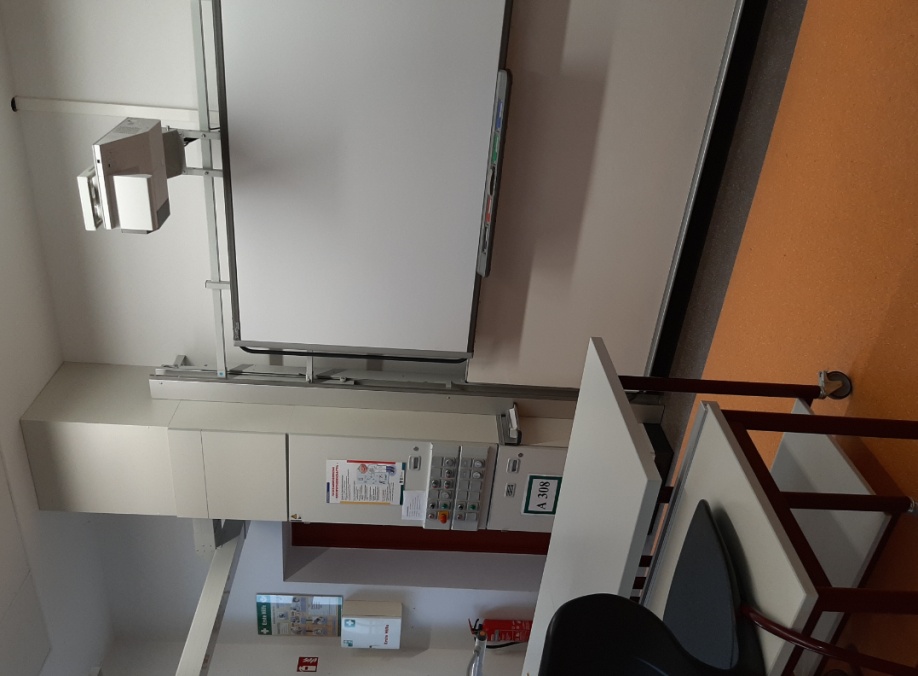 Fachunterrichtsraum für Physik– A-Haus, 2. OG
die Fachunterrichtsräume
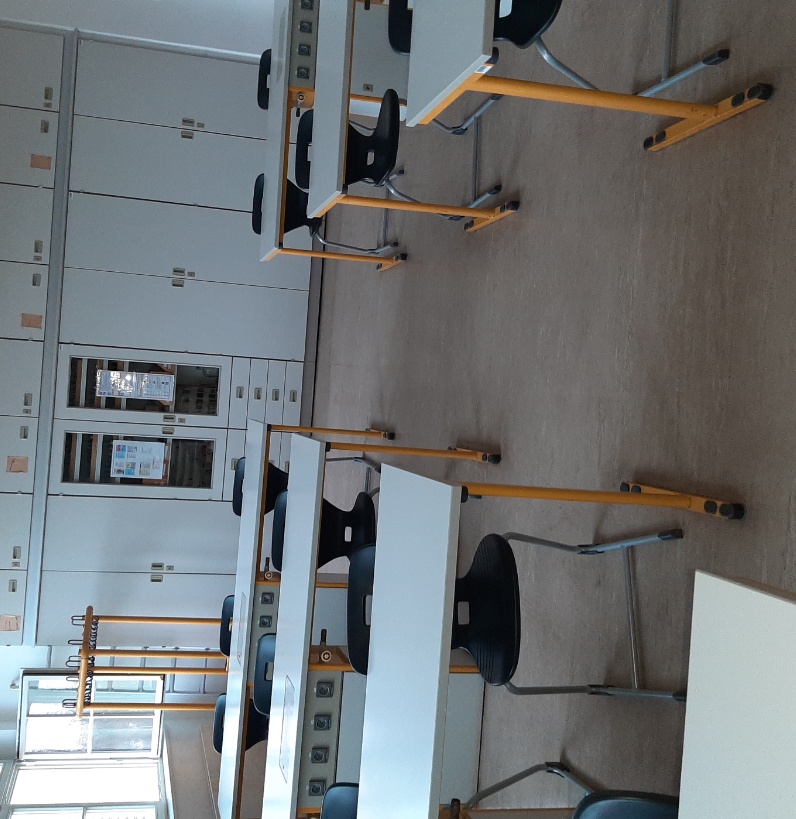 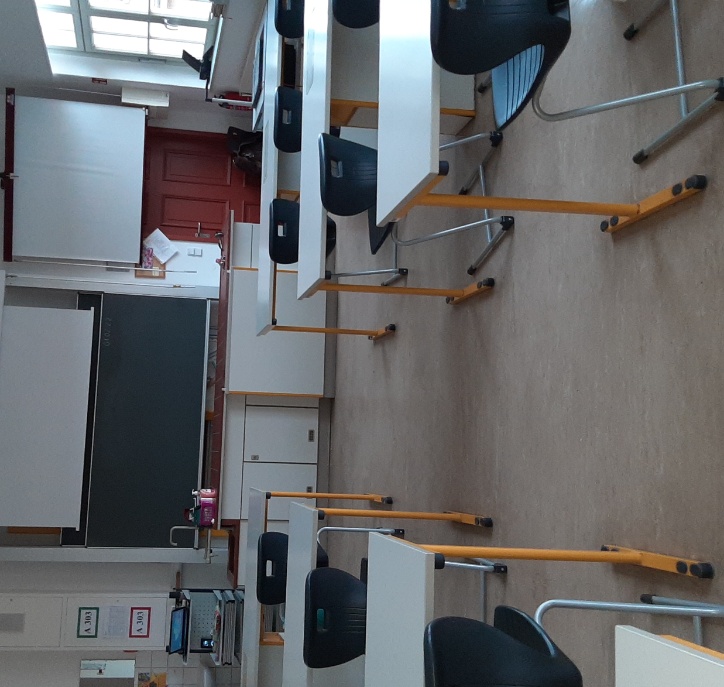 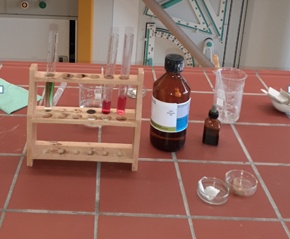 Fachunterrichtsraum für Chemie – A-Haus, 2. OG
die Fachunterrichtsräume
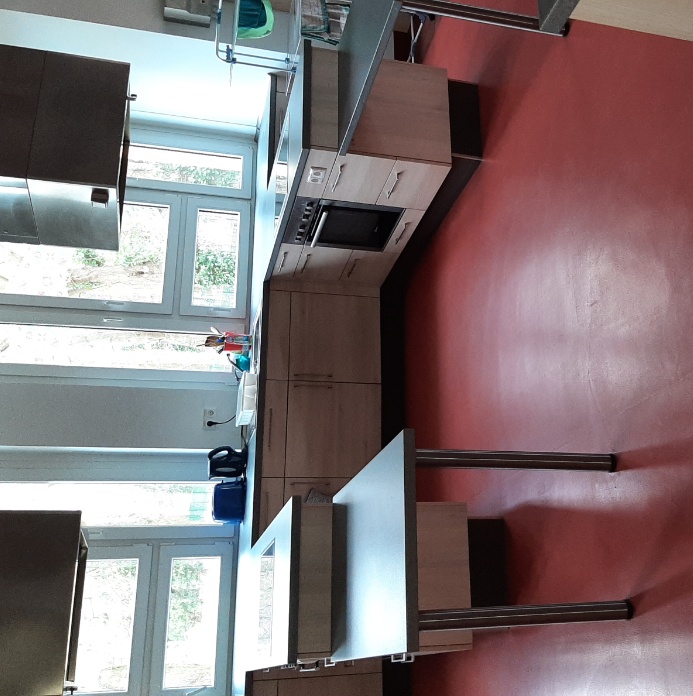 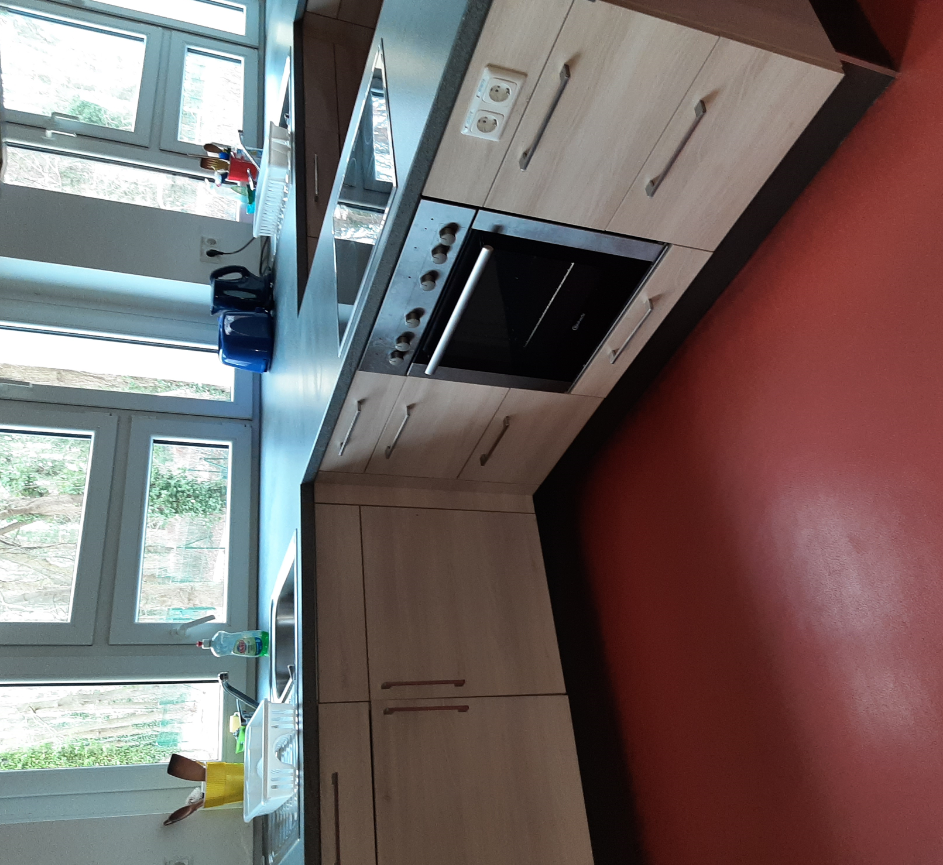 Fachunterrichtsraum für Hauswirtschaft – C-Haus, EG
die Fachunterrichtsräume
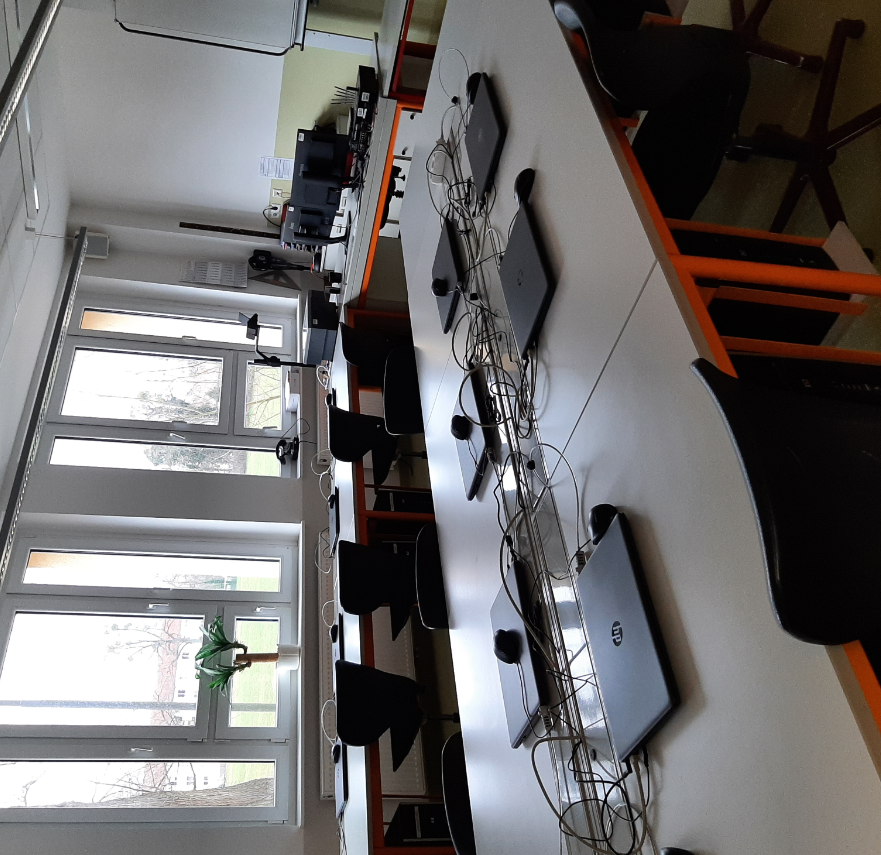 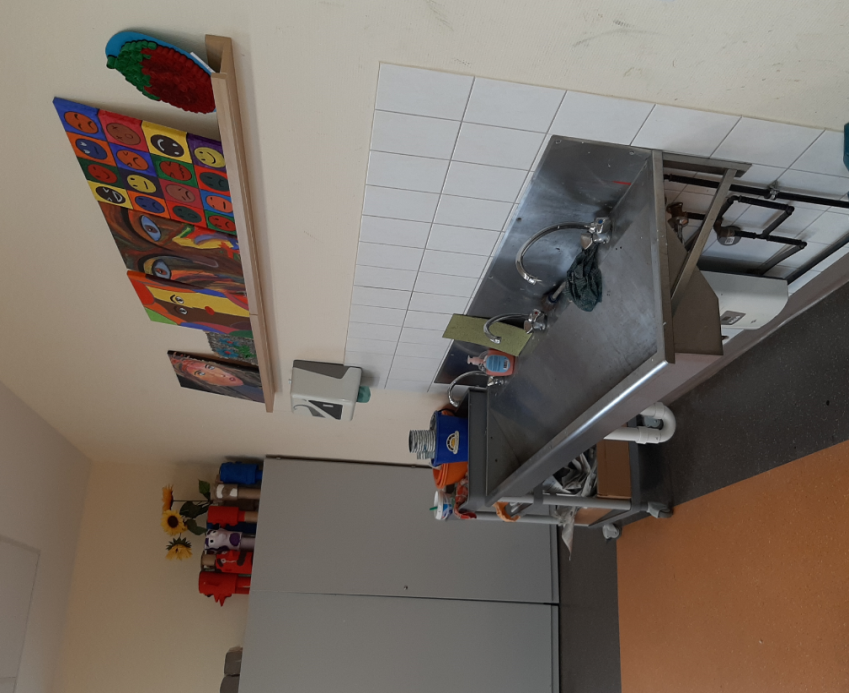 Fachunterrichtsraum für Technik – C-Haus, EG
Fachunterrichtsraum für Kunst – B-Haus, 1. OG
Unterrichtsräume
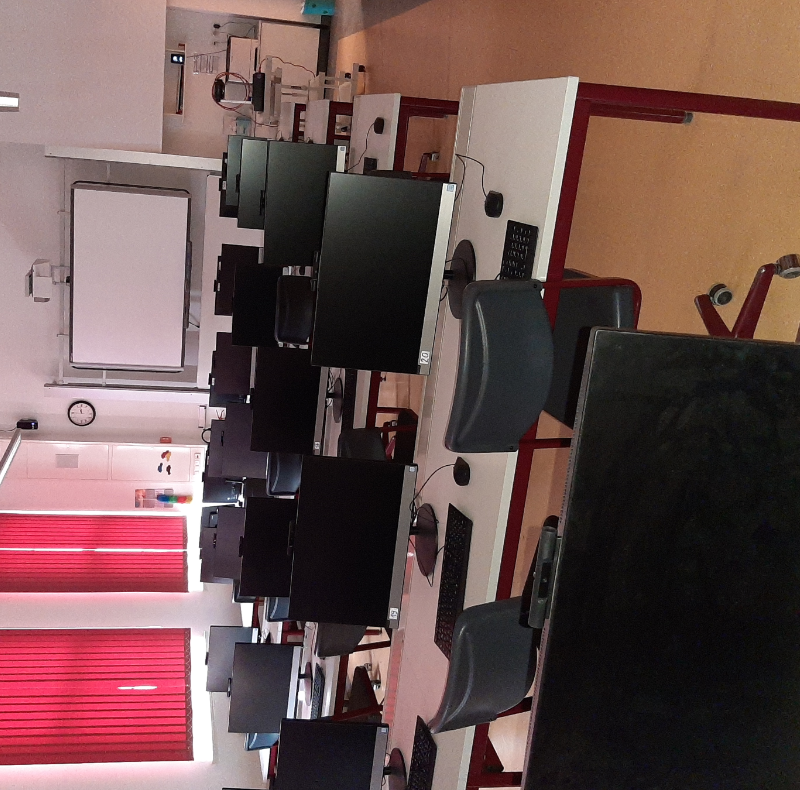 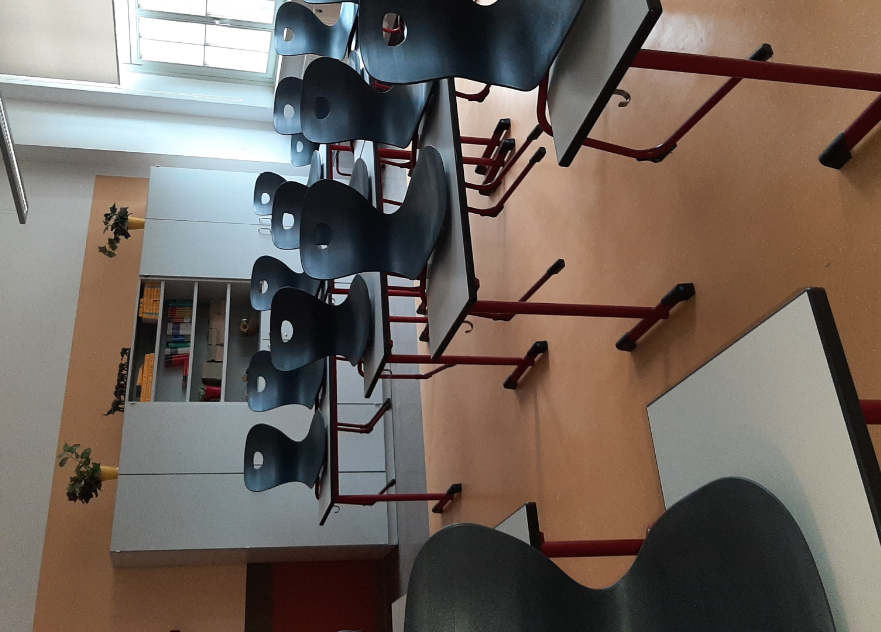 Beispiel für einen allgemeinen Unterrichtsraum
Multimediaraum – A-Haus, 1. OG
Bibliothek und Freiarbeitsraum
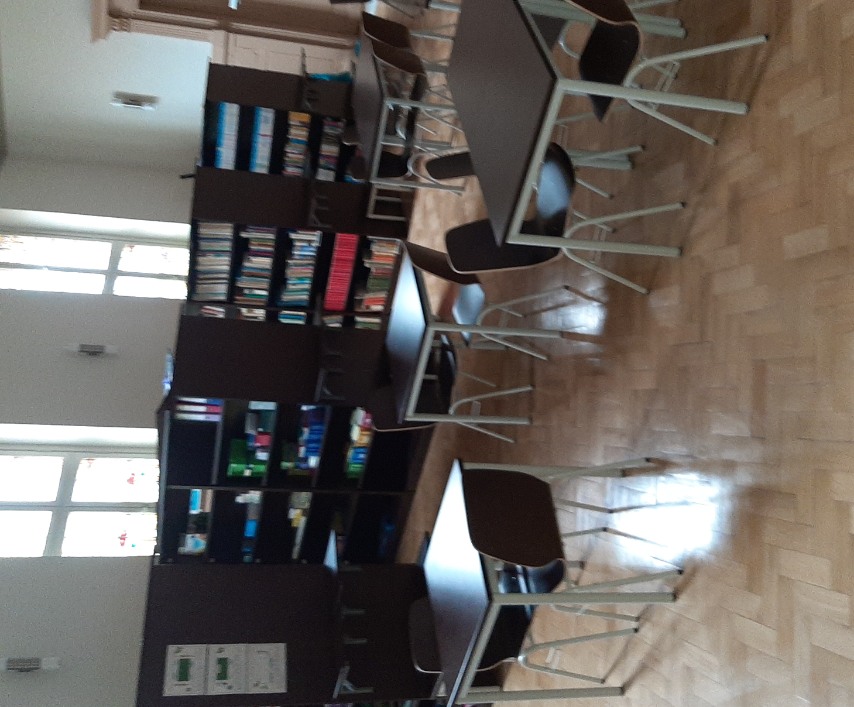 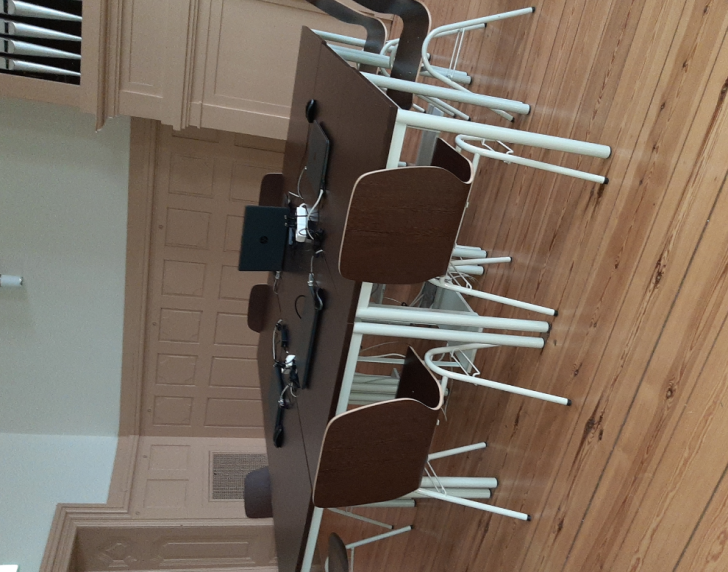 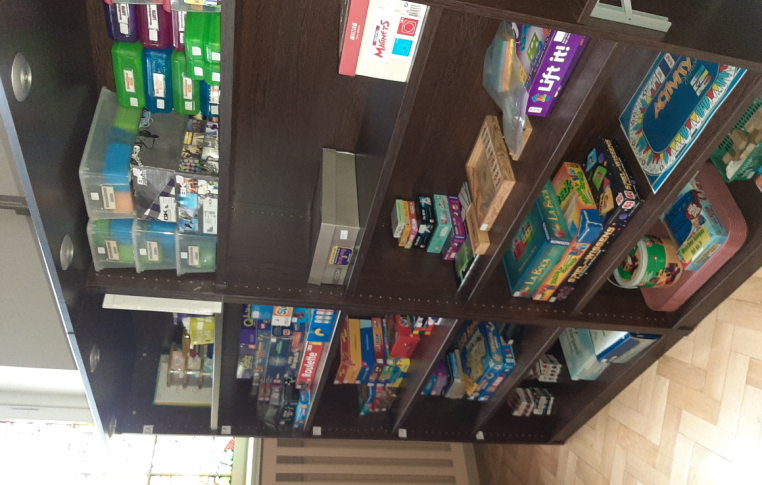 * Nutzen digitaler Medien * Möglichkeit zum individuellen Arbeiten oder in Gruppen * große Auswahl an Lernspielen zur Förderung verschiedener    Kompetenzen
Aula
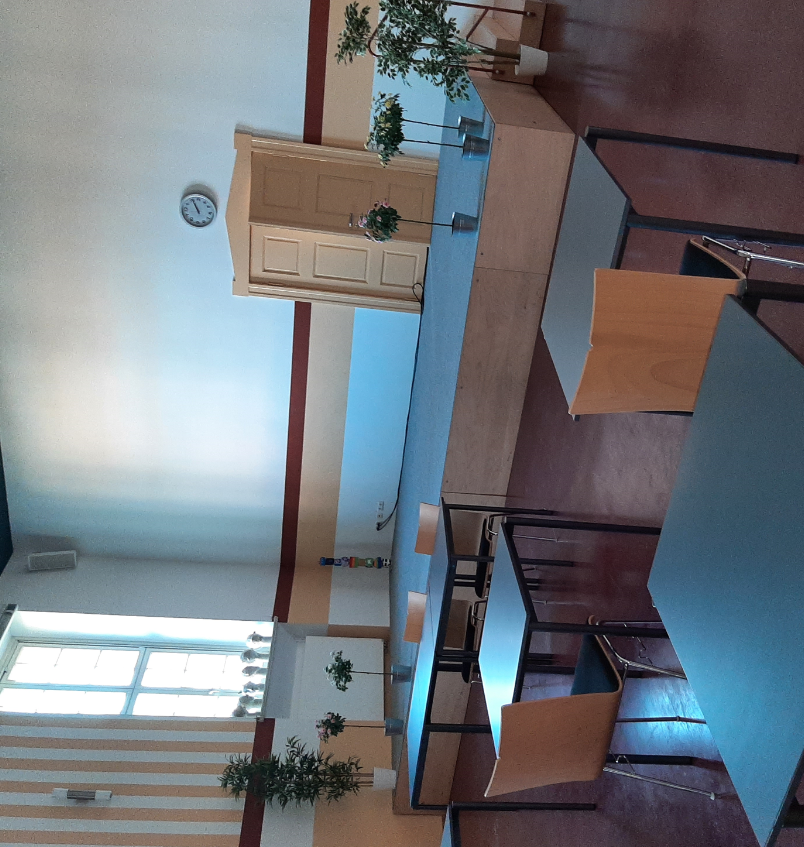 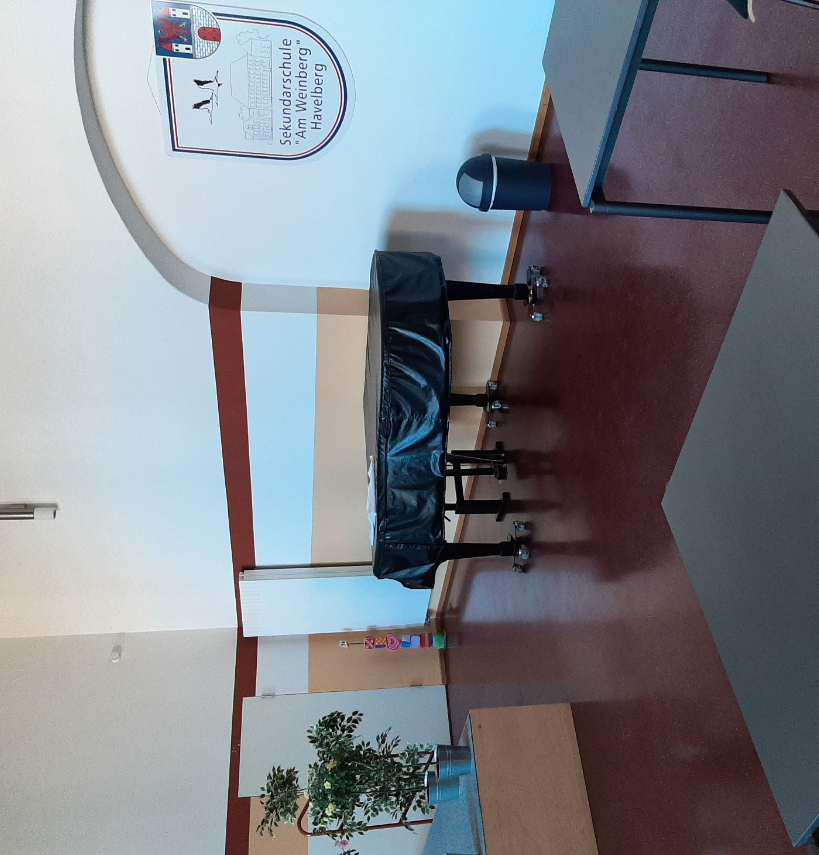 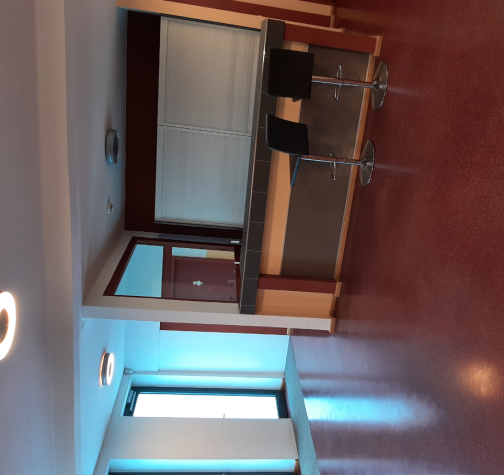 mit Foyer
Cafeteria im Keller des A-Hauses
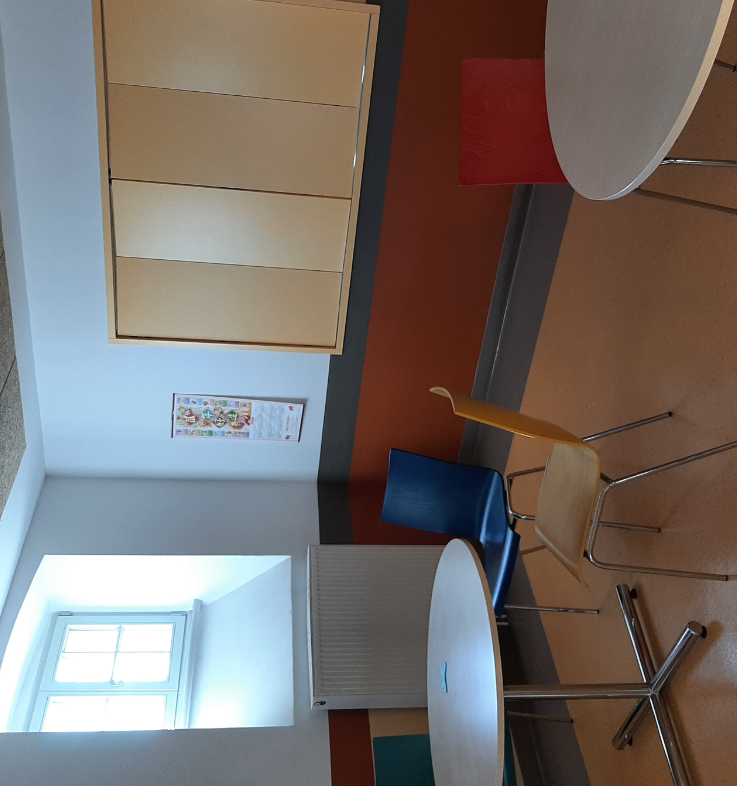 * Ausgabe der warmen Mittagsmahlzeit* Imbiss-Angebot, wenn die Pandemielage dieses wieder zulässt